Additional Trigonometric Topics
Precalculus
Chapter 6
This Slideshow was developed to accompany the textbook
Precalculus
By Richard Wright
https://www.andrews.edu/~rwright/Precalculus-RLW/Text/TOC.html
Some examples and diagrams are taken from the textbook.
Slides created by 
Richard Wright, Andrews Academy 
rwright@andrews.edu
6-01 Law of Sines
In this section, you will:
Solve oblique triangles using the law of sines.
Find the area of a triangle using two sides and the included angle.
6-01 Law of Sines
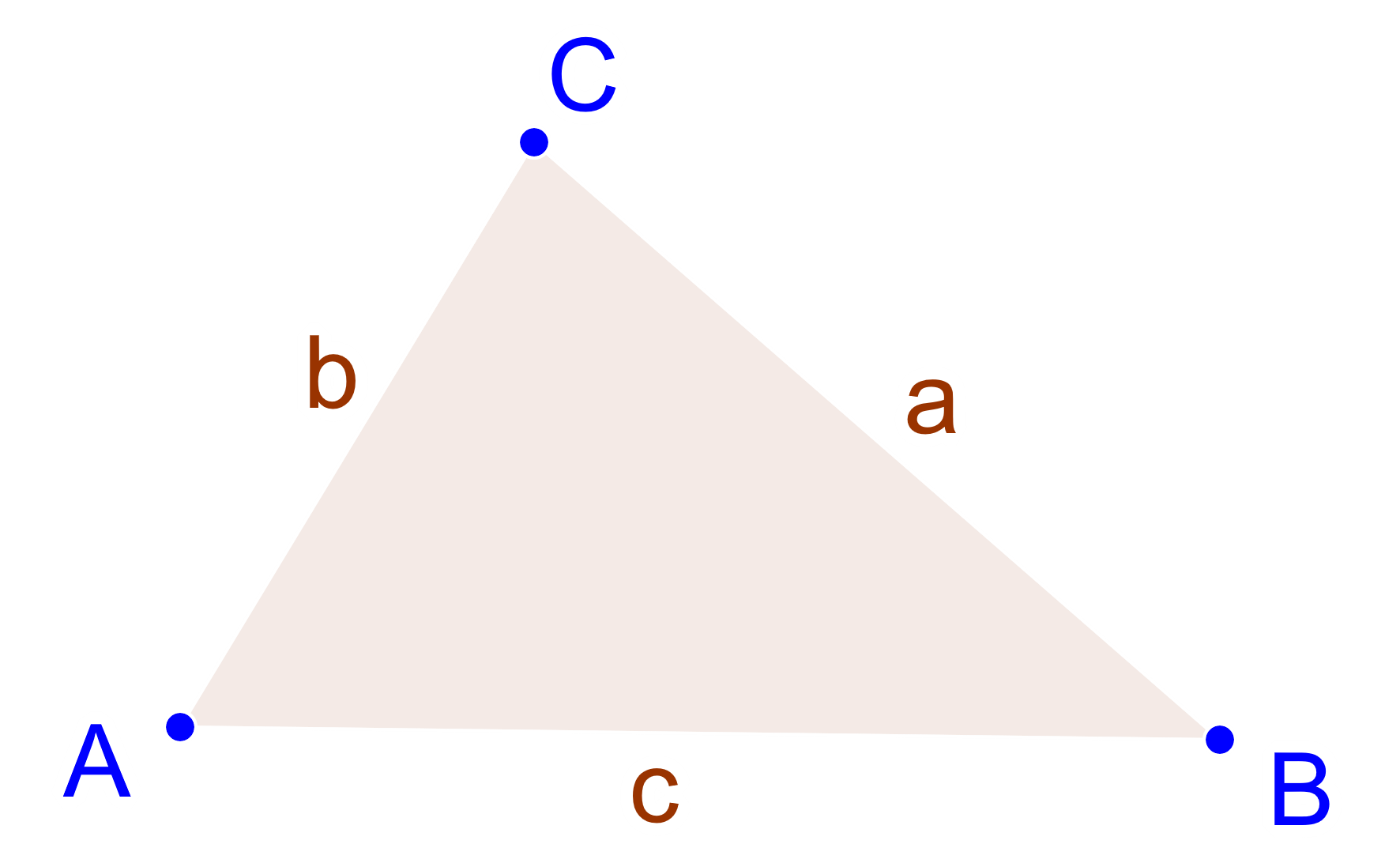 6-01 Law of Sines
Solve ΔABC where A = 30°, B = 45°, and a = 32 ft
6-01 Law of Sines
The Ambiguous Case (SSA) 
(Given A, a, b)
If A > 90° and
a ≤ b, then 0 solutions
a > b, then 1 solution
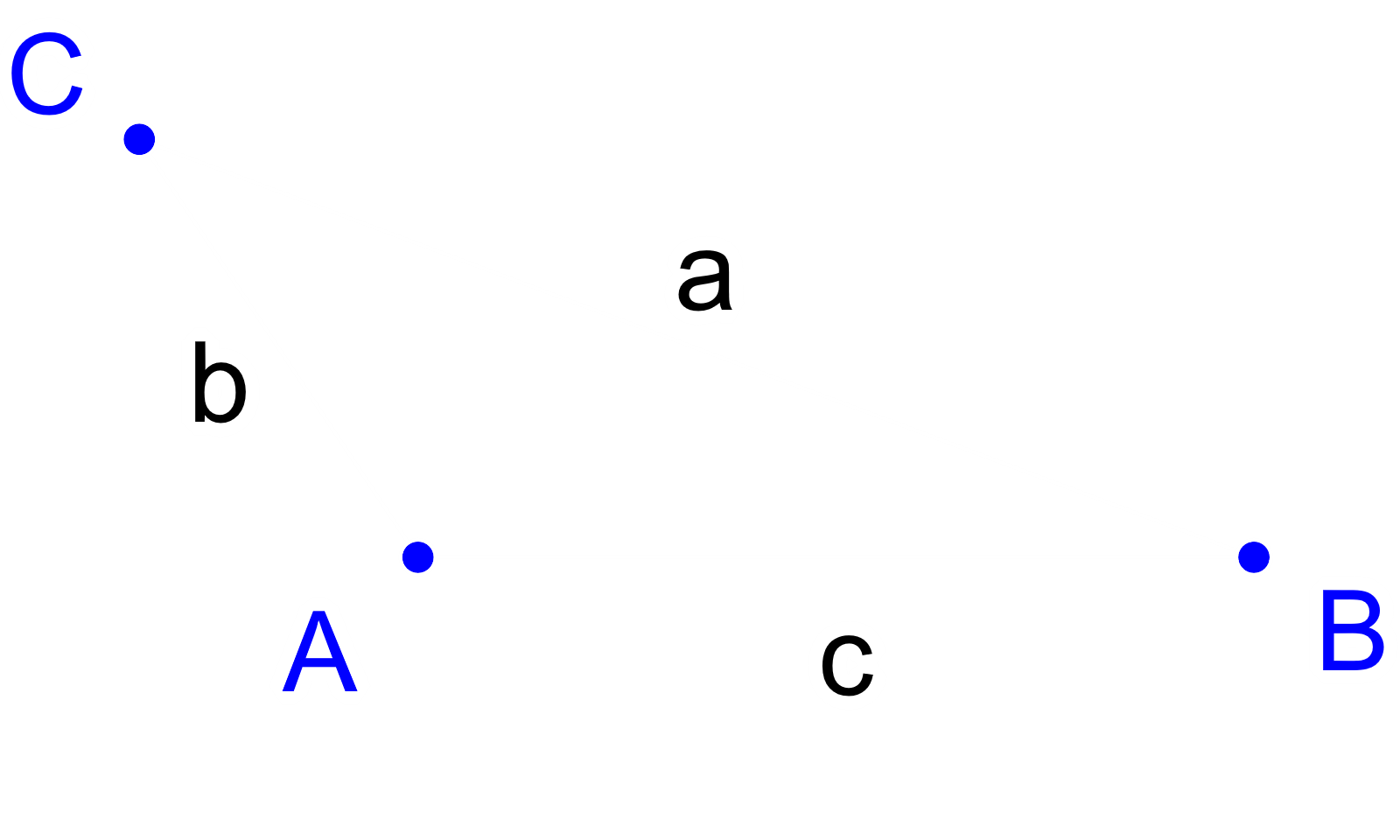 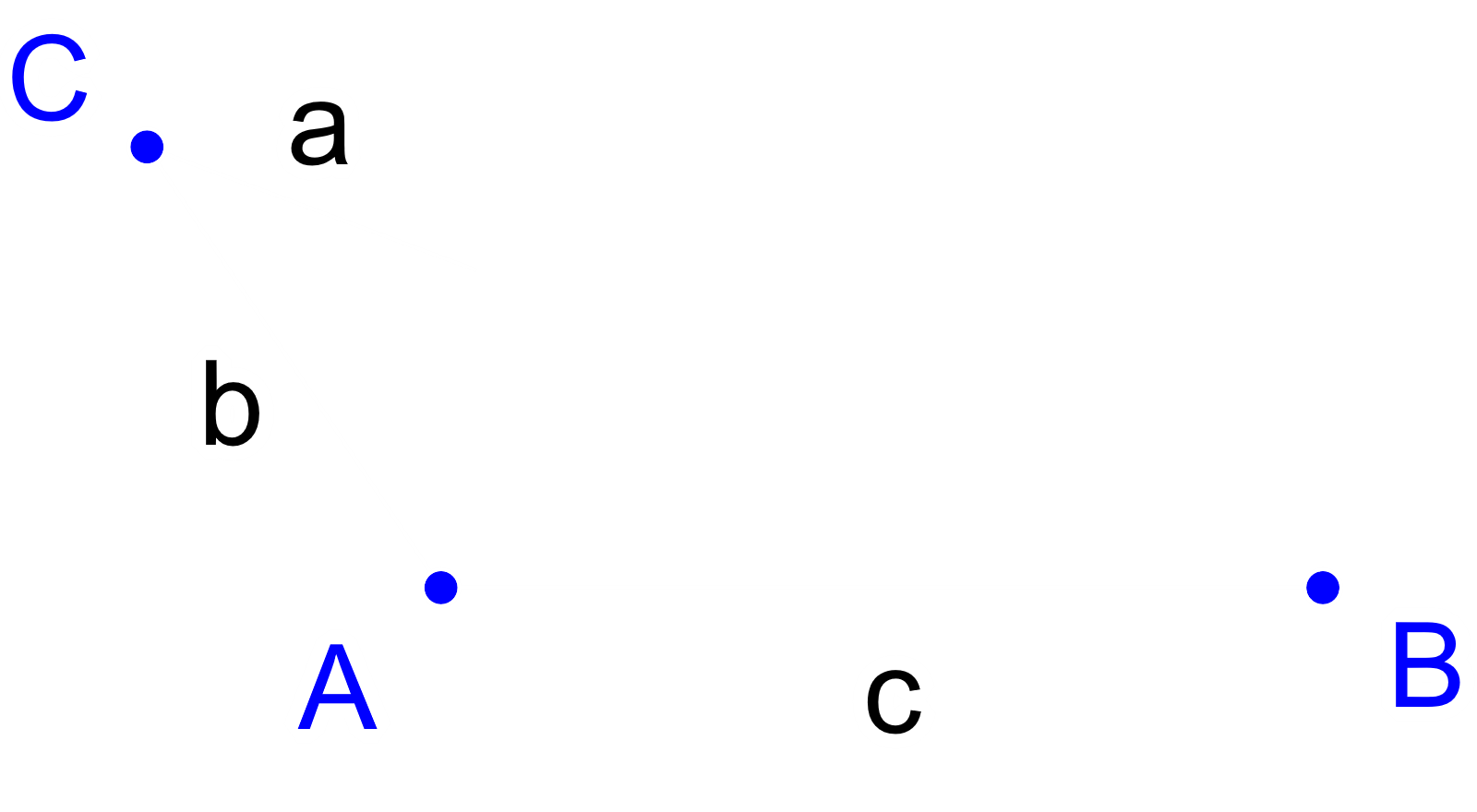 6-01 Law of Sines
If A < 90° and 
a = b sin A, then 1 solution





a > b sin A and a ≥ b, 1 solution
a < b sin A, then 0 solutions




b sin A < a < b, then 2 solutions
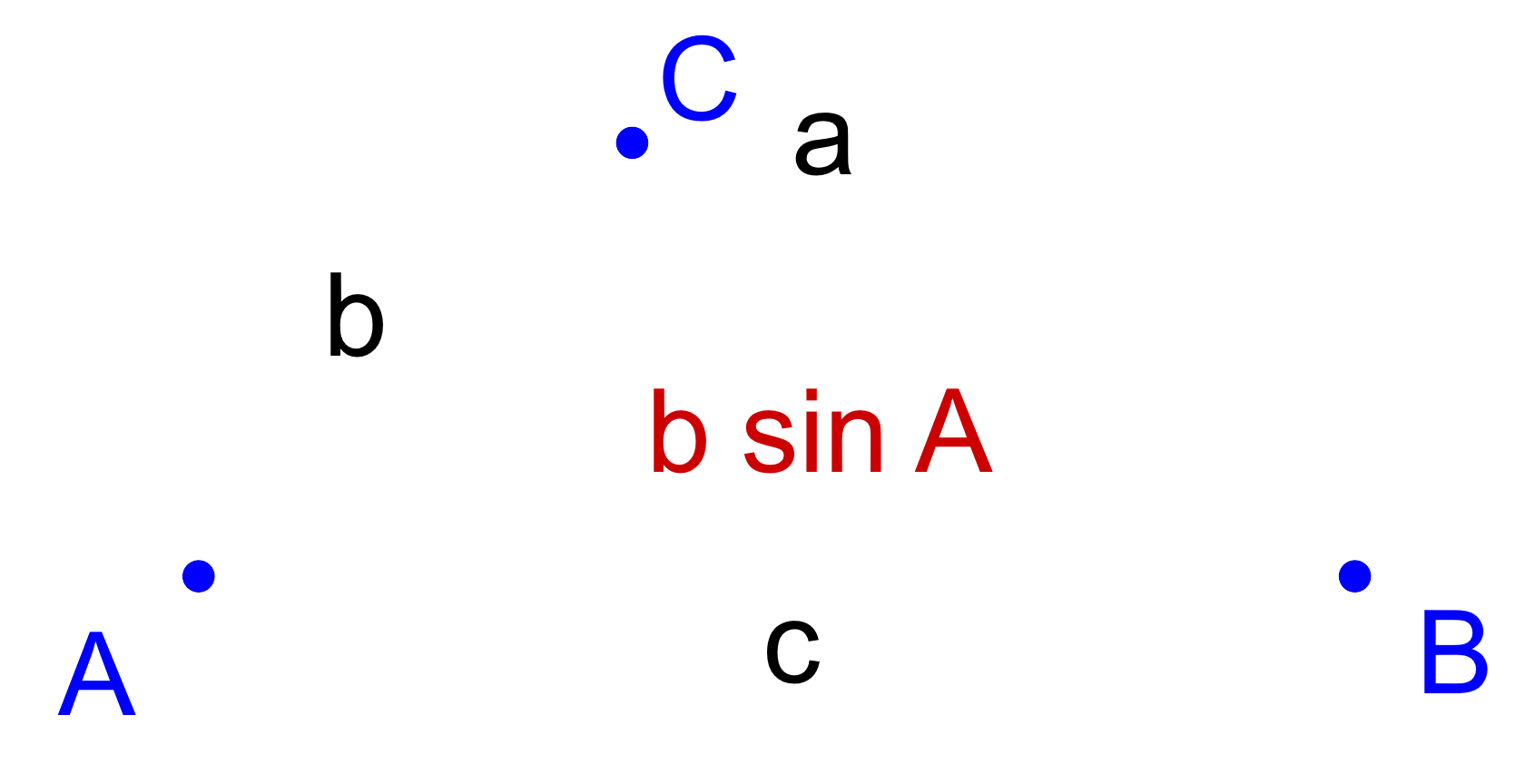 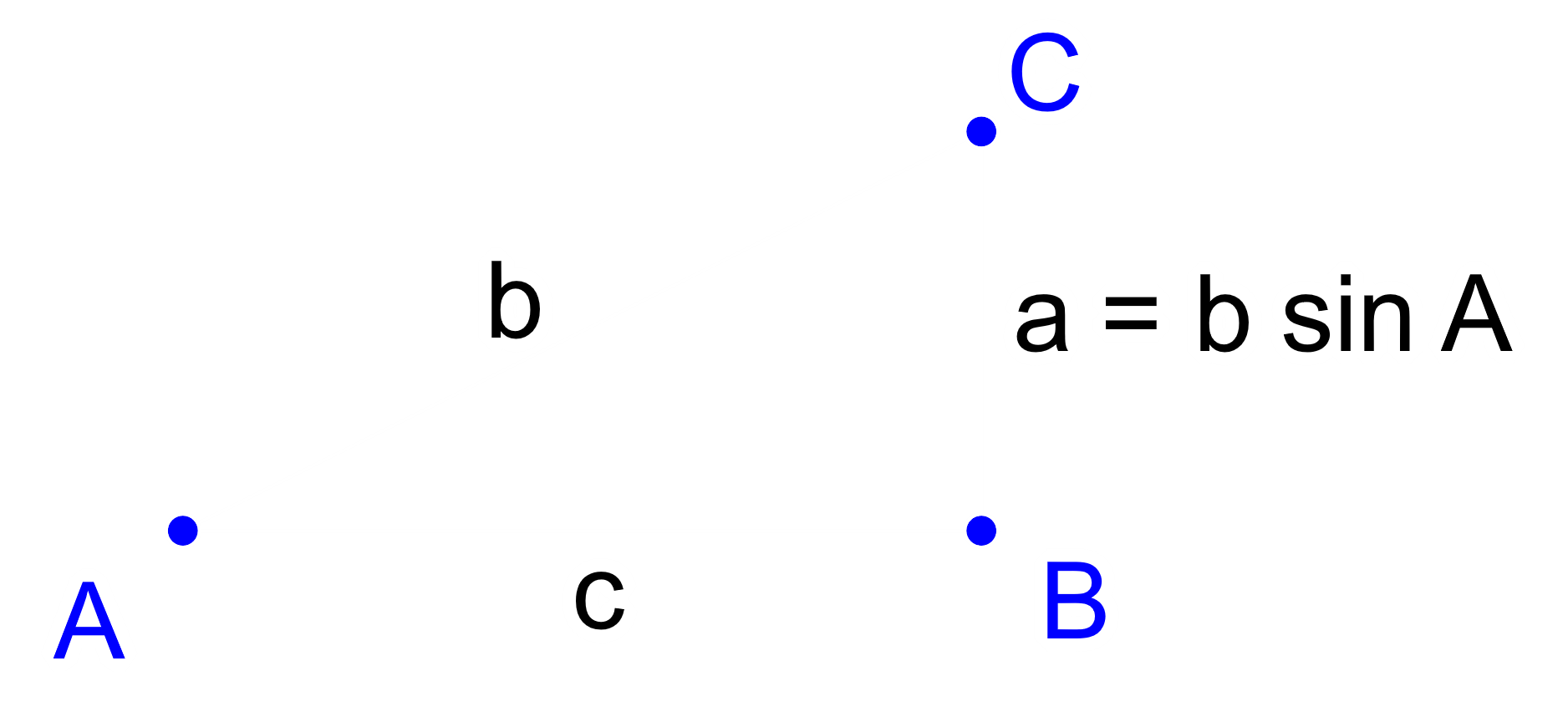 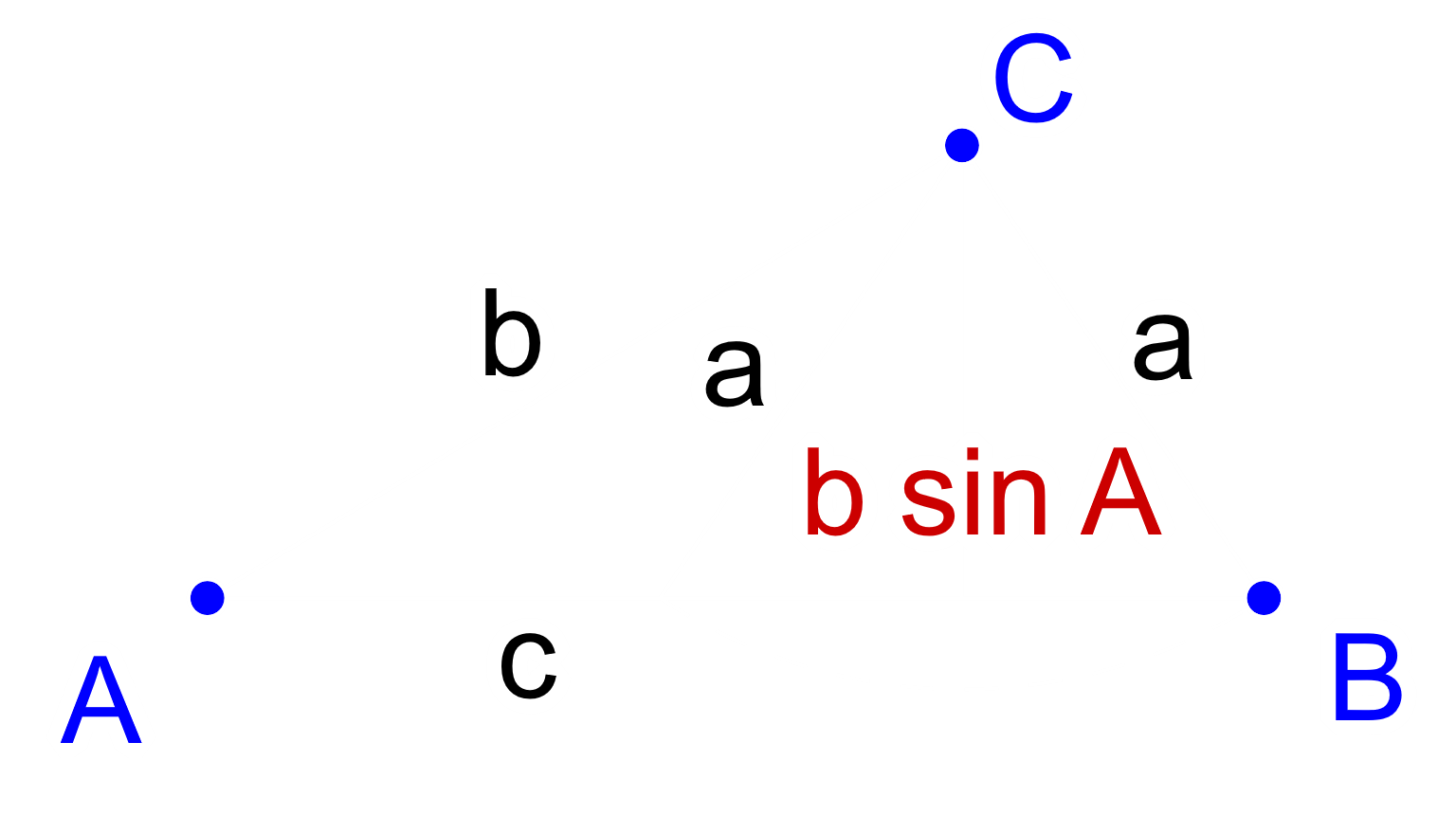 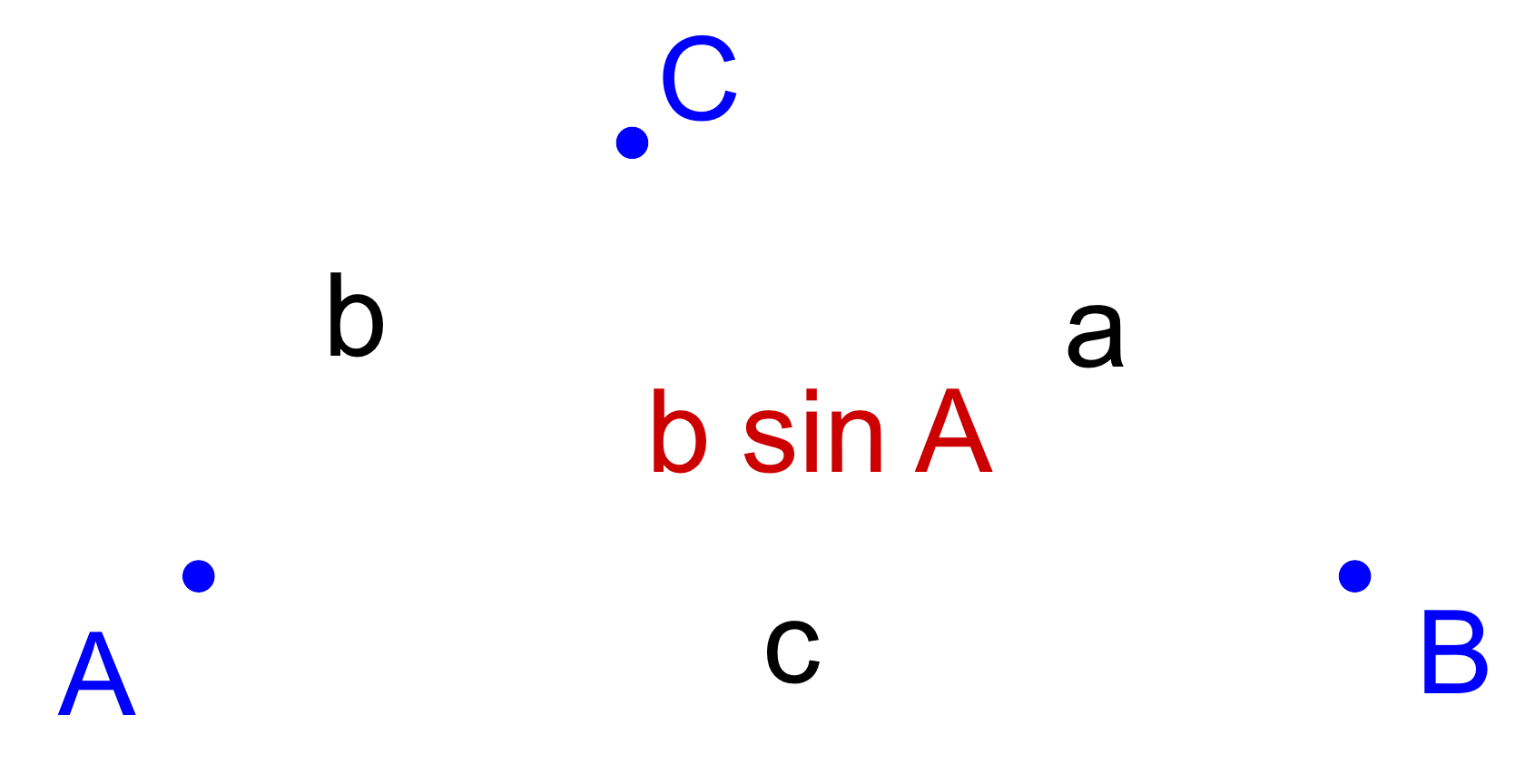 6-01 Law of Sines
Solve ΔABC where A = 58°, a = 4.5, and b = 5
1st Solution
6-01 Law of Sines
Solve ΔABC where A = 58°, a = 4.5, and b = 5
2nd Solution
6-01 Law of Sines
6-02 Law of Cosines
In this section, you will:
Solve oblique triangles using the law of cosines.
Find the area of triangles using Heron’s formula.
6-02 Law of Cosines
[Speaker Notes: You either solve for the first side or the angle. Never solve for a side in the middle.]
6-02 Law of Cosines
Solve ΔABC where a = 20, b = 18, c = 13
6-02 Law of Cosines
Find the area of a triangle with sides 14 cm, 21 cm, 27 cm
6-03 Vectors
In this section, you will:
Write vectors in component form.
Find the magnitude of vectors.
Add, subtract, and scalar multiply vectors.
Find a unit vector.
6-03 Vectors
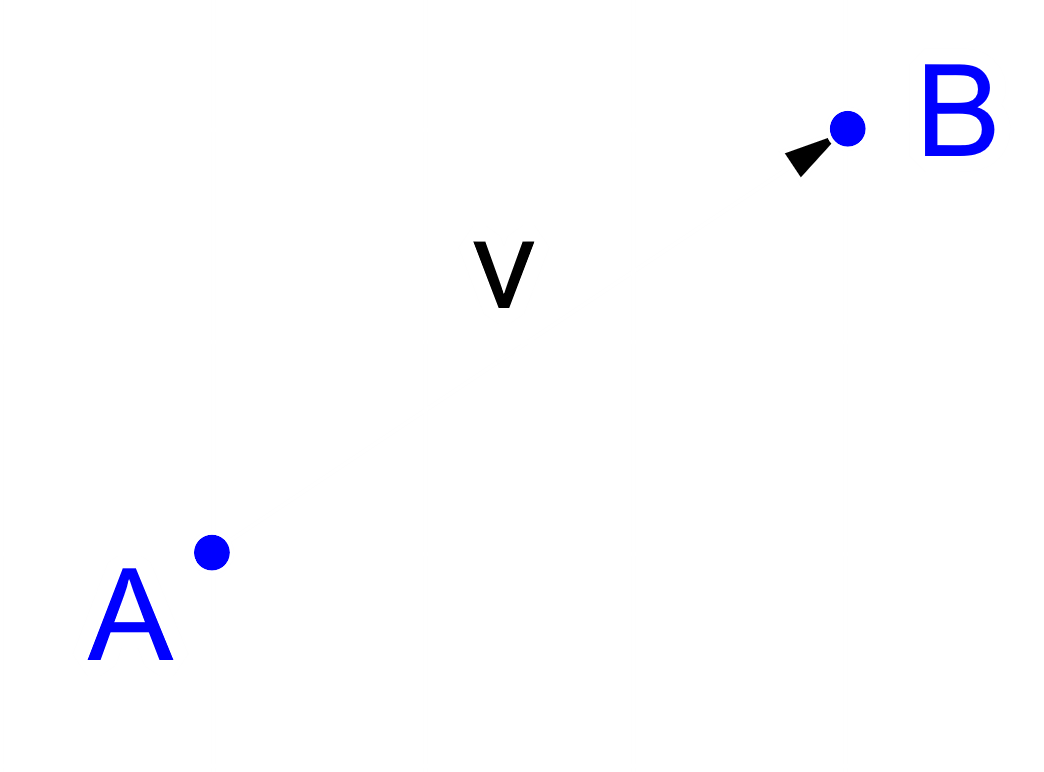 6-03 Vectors
Find the component form of the vector and its magnitude if its initial point is (1, 7) and its terminal point is (4, 3).
6-03 Vectors
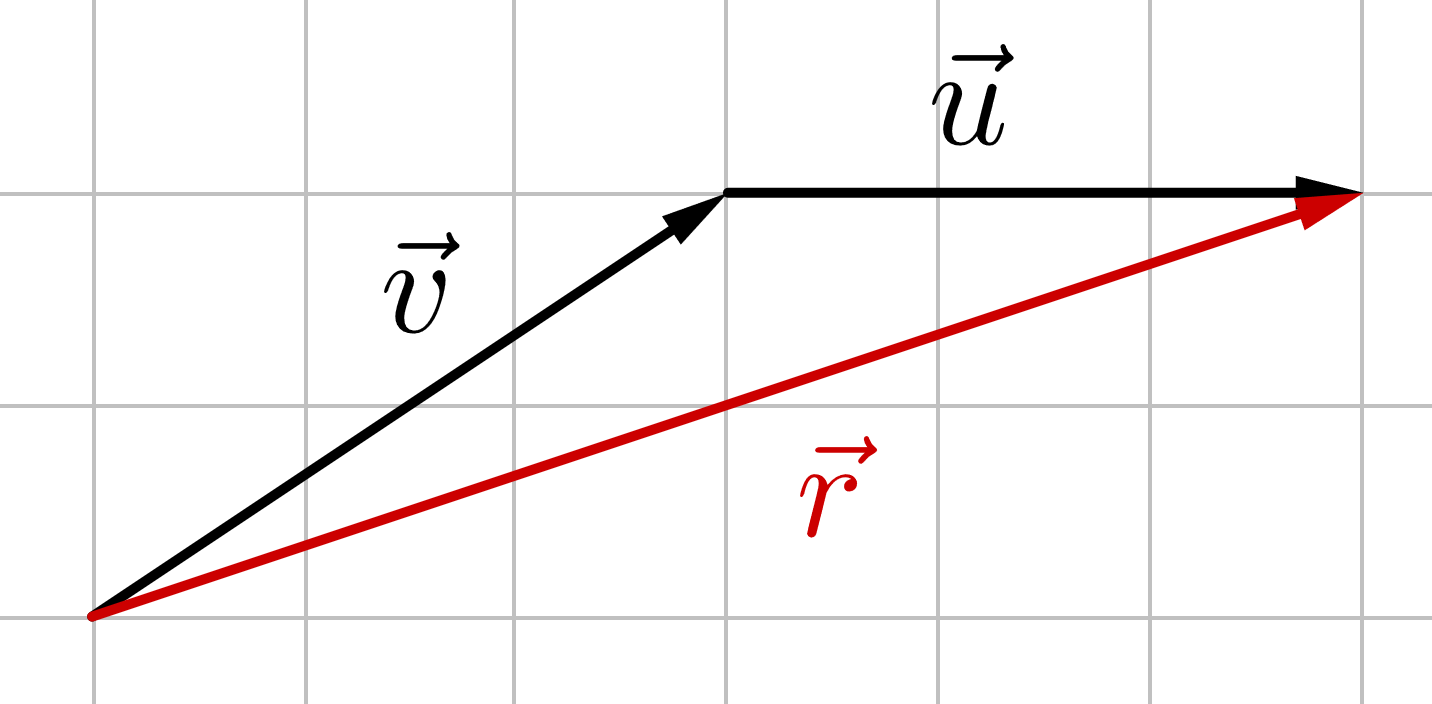 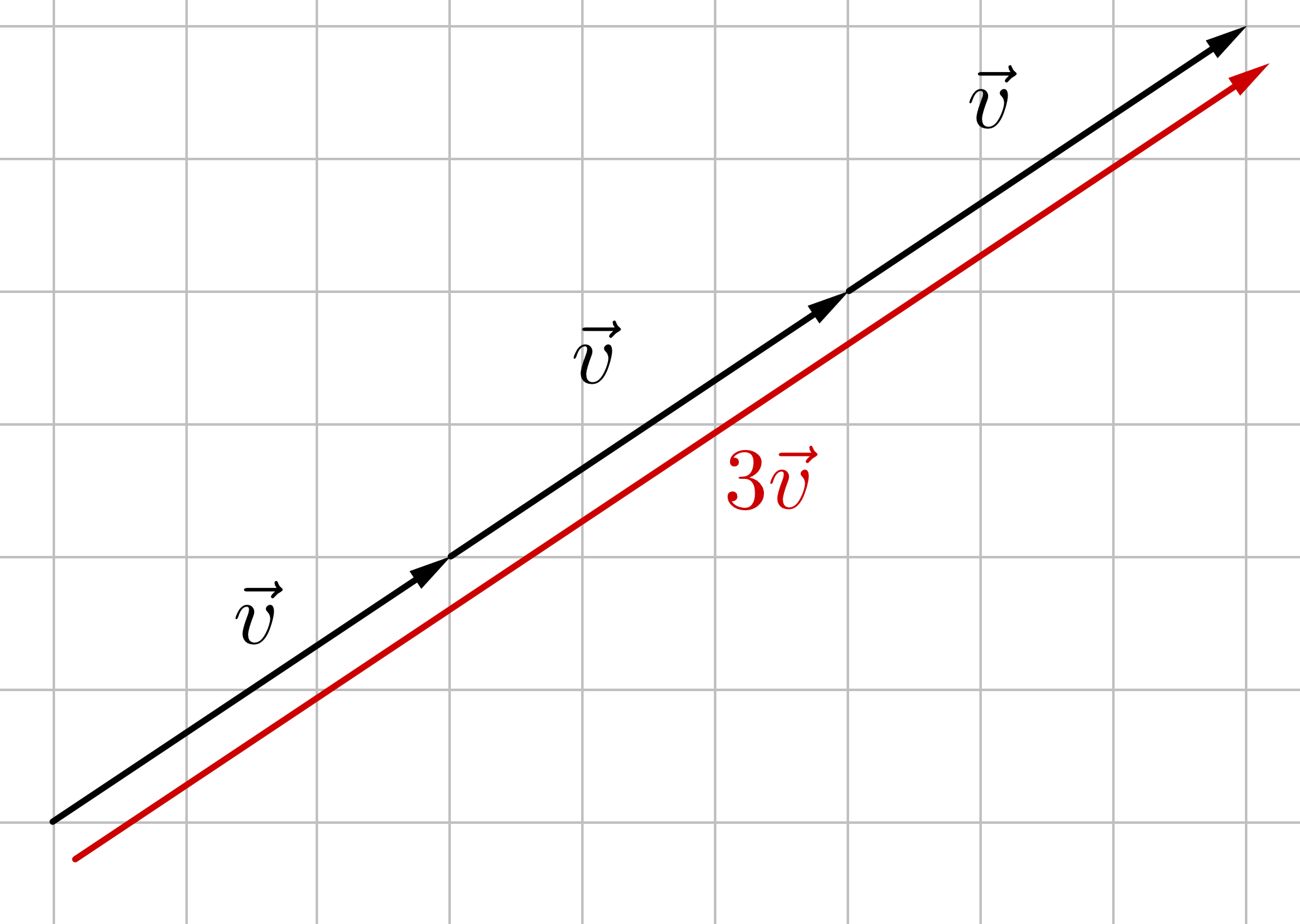 6-03 Vectors
6-03 Vectors
6-03 Vectors
6-03 Vectors
6-03 Vectors
6-04 Writing Vectors in Trigonometric Form
In this section, you will:
Write vectors in trigonometric form.
Find the components of a vector.
Solve real-life problems using vectors.
6-04 Writing Vectors in Trigonometric Form
6-04 Writing Vectors in Trigonometric Form
A force of 500 lbs is required to pull a boat up a ramp inclined at 12° from the horizontal. Find the weight of the boat.
6-04 Writing Vectors in Trigonometric Form
6-04 Writing Vectors in Trigonometric Form
Find the component form of the vector representing velocity of an airplane descending at 100 mph at 45° below the horizontal.
6-04 Writing Vectors in Trigonometric Form
6-04 Writing Vectors in Trigonometric Form
An airplane is traveling at 724 km/h at N 30° E. If the wind velocity is 32 km/h from the west, find the resultant speed and direction of the plane.
6-05 Dot Products
In this section, you will:
Evaluate dot products of two vectors.
Find the angle between two vectors.
Find orthogonal components of a vector.
6-05 Dot Products
6-05 Dot Products
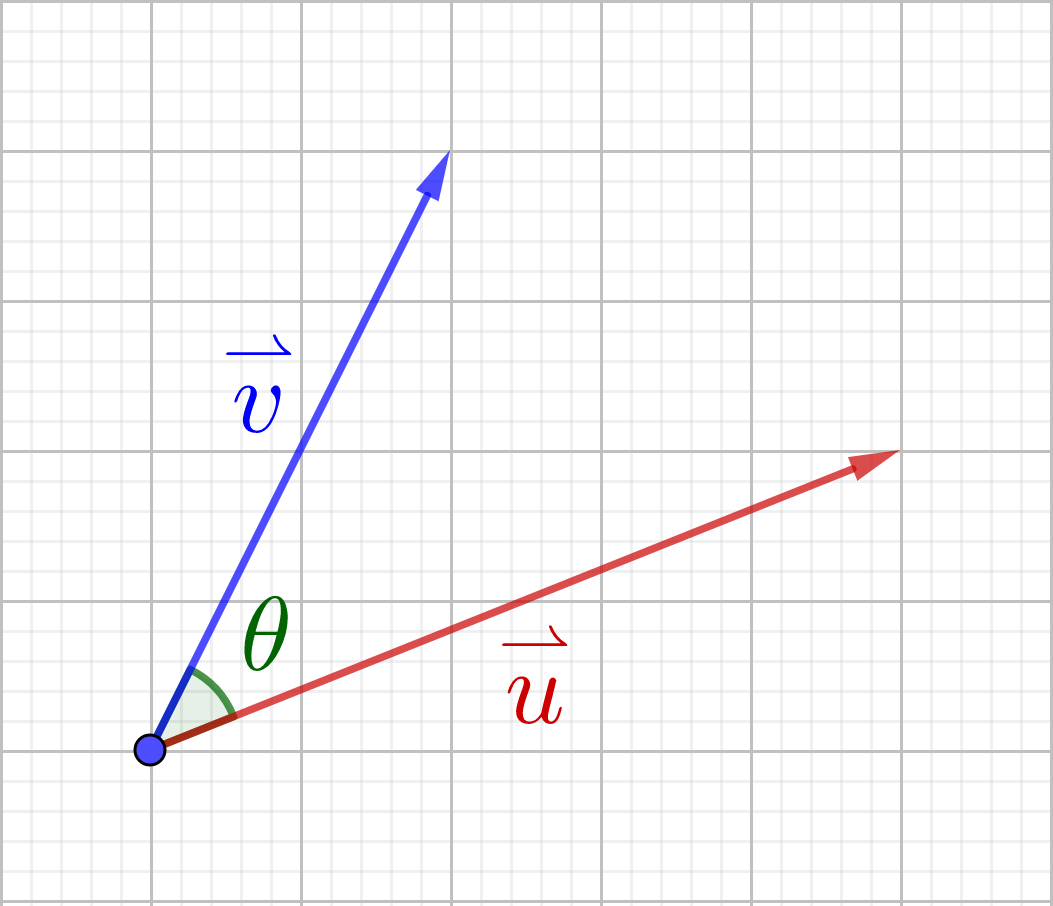 6-05 Dot Products
6-05 Dot Products
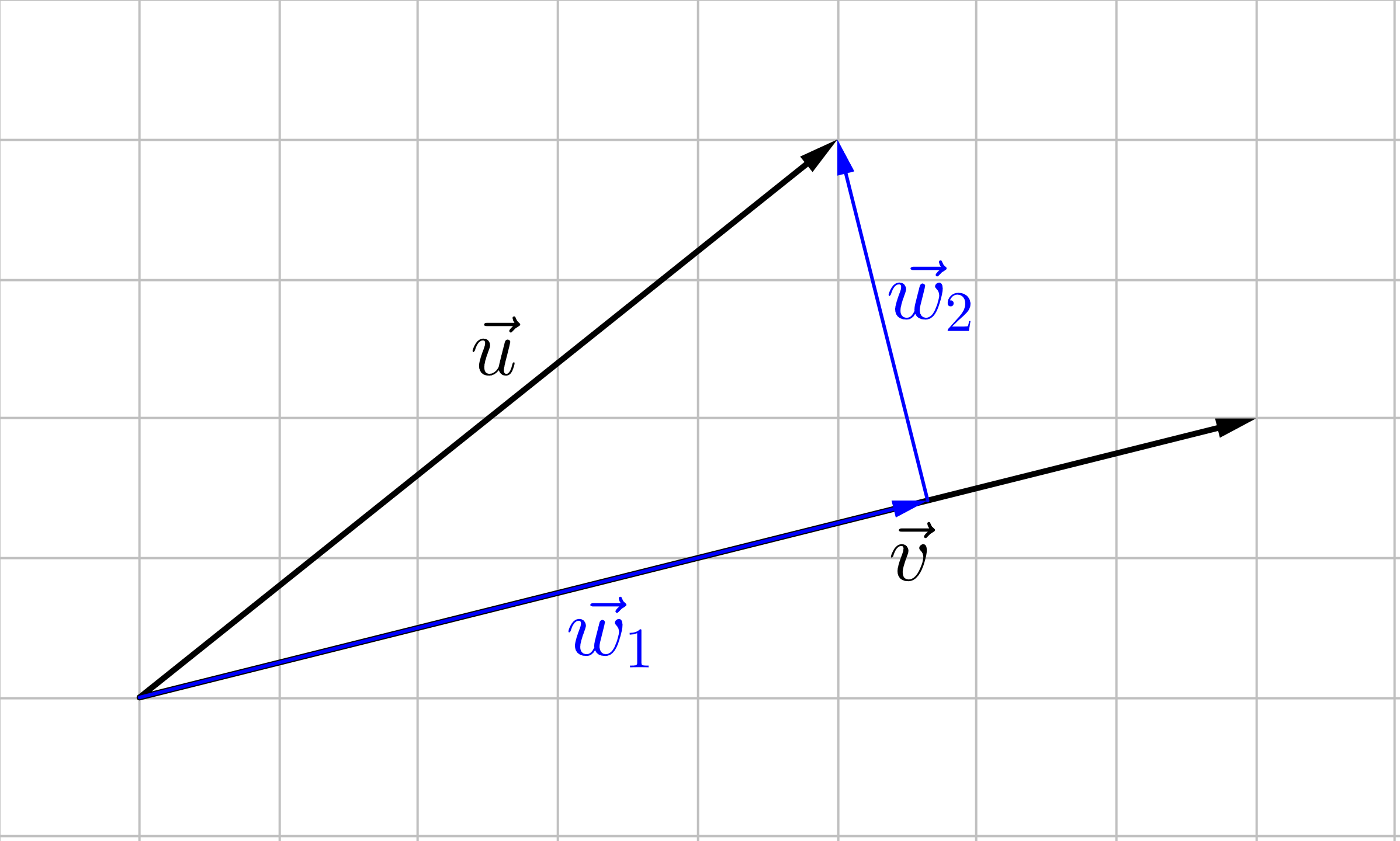 6-05 Dot Products
6-06 Trigonometric Form of a Complex Number
In this section, you will:
Graph complex numbers.
Find the absolute value of complex numbers.
Write complex numbers in trigonometric form.
6-06 Trigonometric Form of a Complex Number
6-06 Trigonometric Form of a Complex Number
6-06 Trigonometric Form of a Complex Number
6-06 Trigonometric Form of a Complex Number
6-07 Trigonometric Form of a Complex Number Operations
In this section, you will:
Multiply and divide complex numbers in trigonometric form.
Use exponents with complex numbers in trigonometric form.
Find all the roots of complex numbers.
6-07 Trigonometric Form of a Complex Number Operations
6-07 Trigonometric Form of a Complex Number Operations
6-07 Trigonometric Form of a Complex Number Operations
6-07 Trigonometric Form of a Complex Number Operations
6-07 Trigonometric Form of a Complex Number Operations
6-07 Trigonometric Form of a Complex Number Operations